Ludność państwa
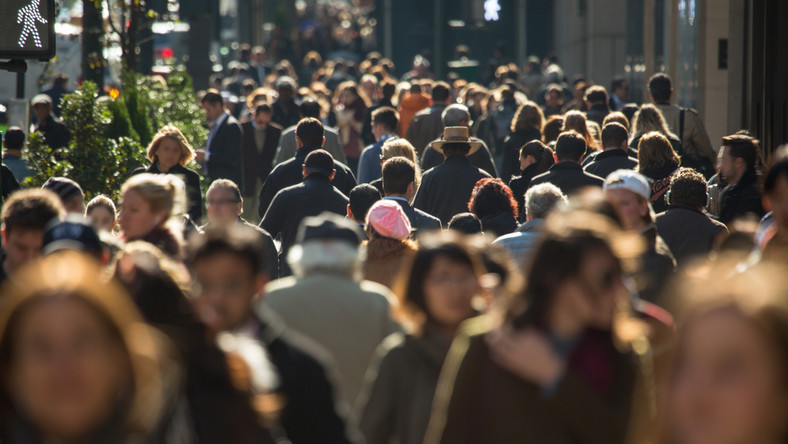 Obywatelstwo
Obywatelstwo jest szczególnym węzłem prawnym łączącym jednostkę z państwem

Wierność i lojalność

Jurysdykcja państwa
Nabycie obywatelstwa
Utrata obywatelstwa
Zwolnienie z obywatelstwa
Pobawienie obywatelstwa

Apatrydzi (bezpaństwowcy)

Wielokrotne obywatelstwo
Prawo opcji
Wielokrotne obywatelstwo obywateli polskich 
Obywatelstwo Unii Europejskiej
Rozwiązywanie konfliktów wielokrotnego obywatelstwa
Ekstradycja
Brak regulacji prawnomiędzynarodowych

Brak ekstradycji osób ściganych za przestępstwa polityczne
Klauzula zamachowa
Azyl
Terytorialny bądź polityczny

Uchodźca - osoba, która musiała opuścić teren, na którym mieszkała ze względu na różnego typu prześladowania

Azyl dyplomatyczny
Kazus
Pan X, obywatel państwa A, uzyskał w państwie B azyl polityczny. Państwo A ścigało pana X za popełnienie przestępstwa pospolitego, które jednak nie było karane w państwie B. Państwo A zwróciło się do państwa B o wydanie pana X. Między państwami A i B nie obowiązywała umowa ekstradycyjna. W związku z wnioskiem państwa A powstał w państwie B szereg wątpliwości co do ekstradycji pana X. Przede wszystkim zastanawiano się, czy wobec nieistnienia umowy ekstradycyjnej między tymi państwami w ogóle istnieje podstawa prawna do wydania pana X. Poza tym rozważano, analizowano, czy fakt niekaralności w państwie B czynu ściganego w państwie A nie stoi na przeszkodzie ekstradycji.
Czy państwo B może wydać pana X państwu A? Ustosunkuj się do powyższego problemu i odpowiedz na postawione wyżej 3 pytania.